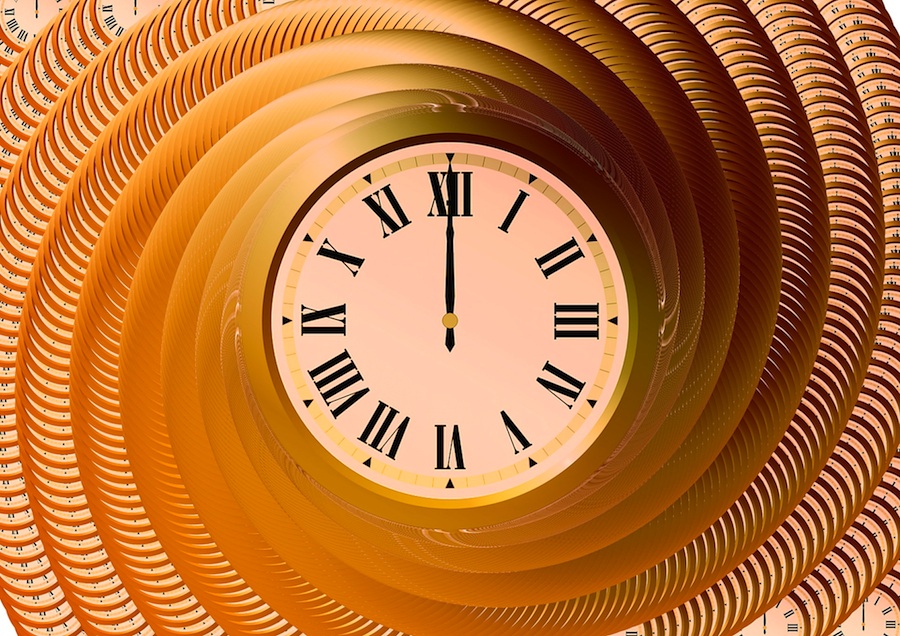 1.Vjeroučitelj/ica- tko je to?
2. Osjećaj inferiornosti –manje ili više vrijedan
3. Anksioznost – strah za egzistenciju
4. Drugačiji od drugih, stopili se nesvjesno pred masom jer ih želimo očarati
5. Bijeg u drugi vid poslova
6. Suradnja s Crkvenom zajednicom
7. Molitva na satu vjeronauka
8. Kakvog želim vjeroučitelja?
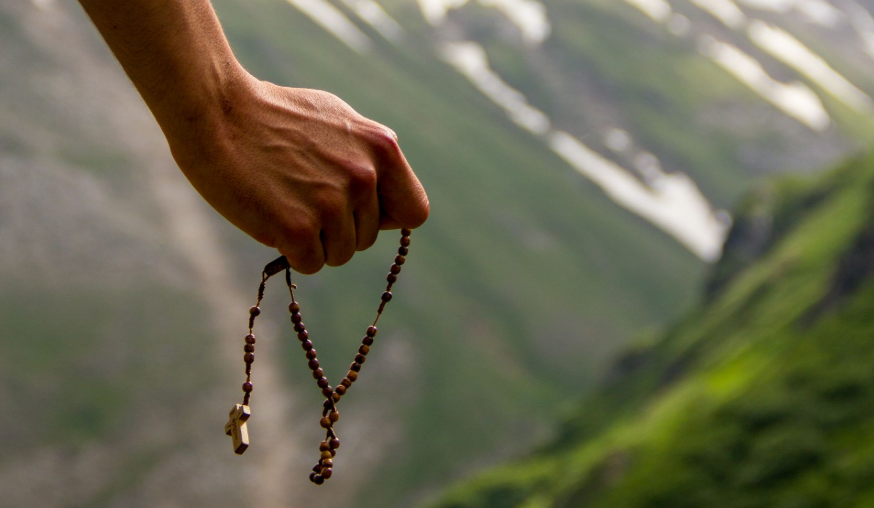 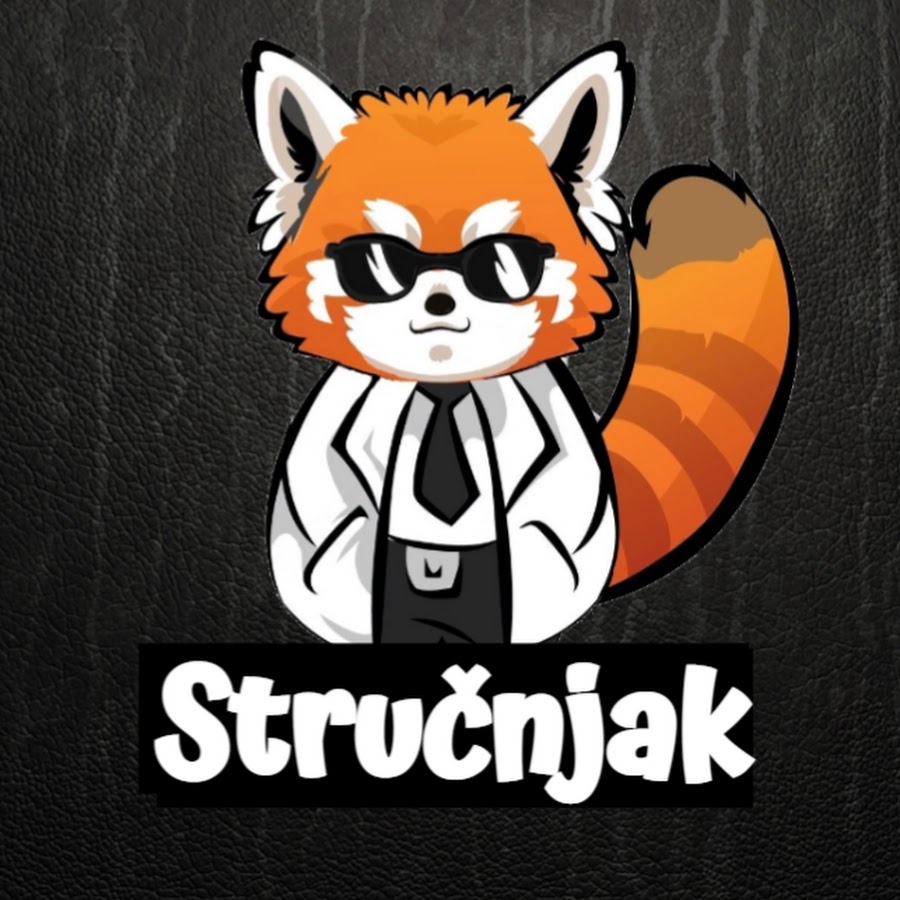 Vjeroučitelj/ica je stručnjak koji sustavno i cjelovito upoznaje ljude s vjerom.
Podučava ih o temeljnim  vjerskim istinama i pomaže u usvajanju ljudskih i vjerskih vrednota.
Razdoblje svjesnijeg suočavanja sa sve zahtjevnijim očekivanjima školskoga sustava.
Oduševljenje
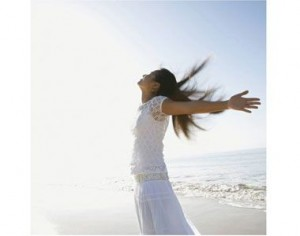 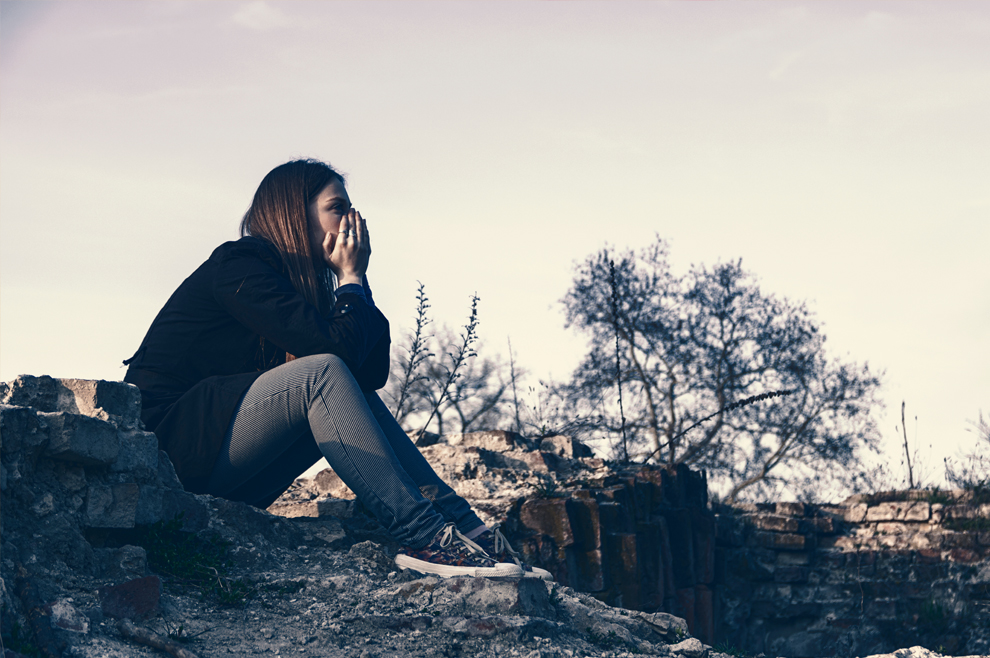 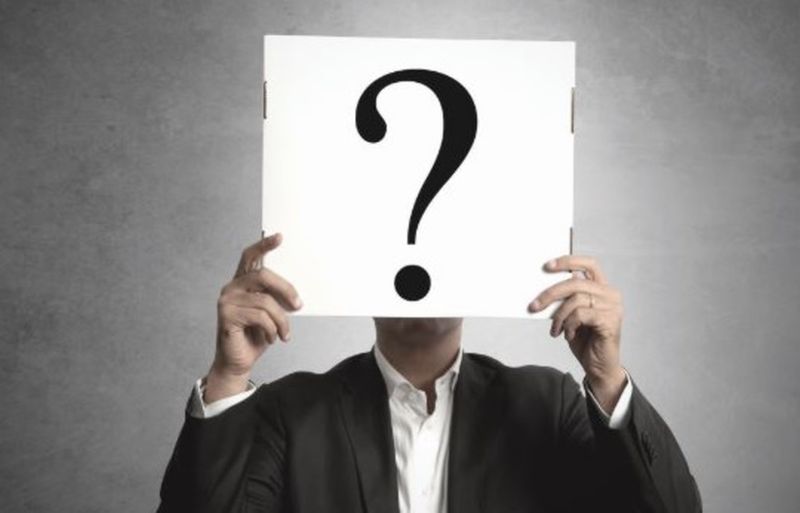 Vjeroučitelj bi prije svega trebao dobro poznavati VJERU.
Vjeroučitelj u školi podučava djecu vjeri te radi na sustavnom upoznavanju, čuvanju i razvijanju učenikova vjerskog i kulturnog identiteta.
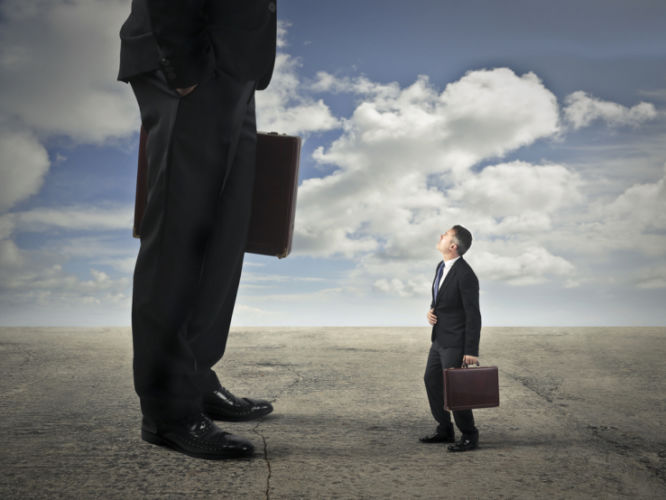 I N F E R I O R N O S T
Inferiornost ili kompleks inferiornosti - osoba ima osjećaj da je manje vrijednija nego neka druga osoba.
- izuzetna stidljivost u različitim društvenim kontekstima
- poteškoće u donošenju odluka
Simptomi i karakteristike inferiornosti:
- osjećaj da ne živimo s drugima
- nedostatak vlastitih kriterija
- fizičke karakteristike koje osoba ne voli
Najčešći vidljivi uzorci:
- crvenilo, pretjerano znojenje, neugodnost tijela, mucanje
- nedostatka socijalnih vještina, tehnika
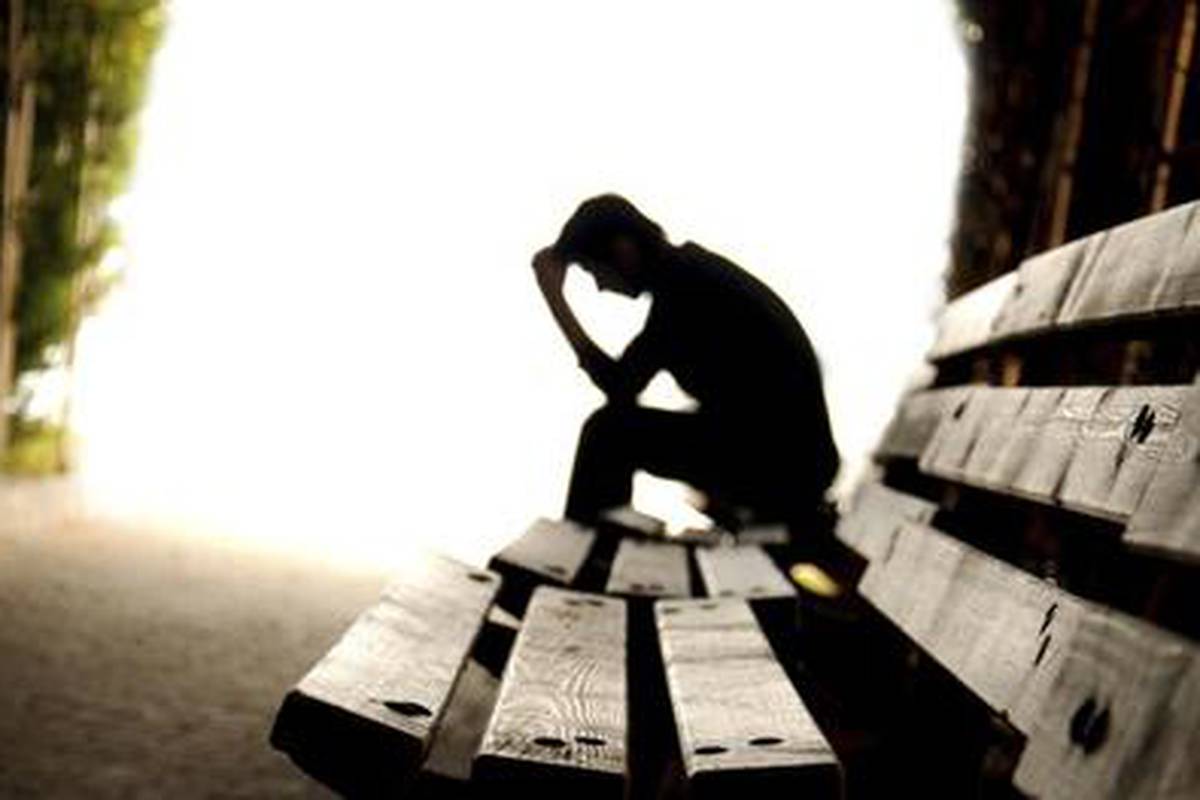 Važno je smanjiti samokritičnost.
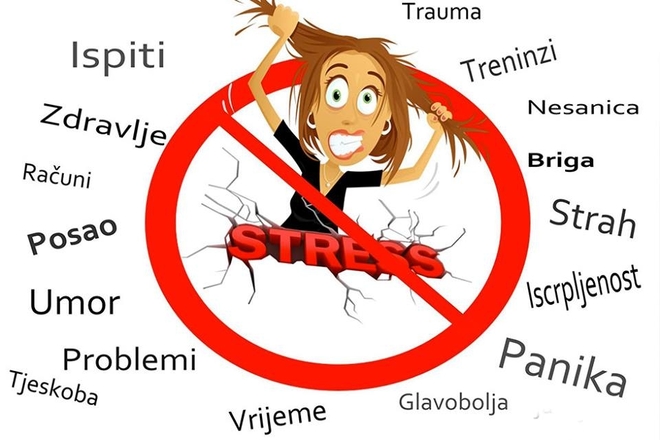 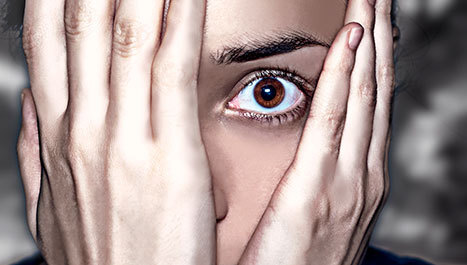 Anksioznost?
Anksioznost se definira kao osjećaj nelagode, opće napetosti, zabrinutosti, velikog stresa, panike,…
Kognitivni simptomi anksioznosti
Anksioznost - simptomi:
Emocionalni simptomi anksioznosti
Tjelesni simptomi anksioznosti
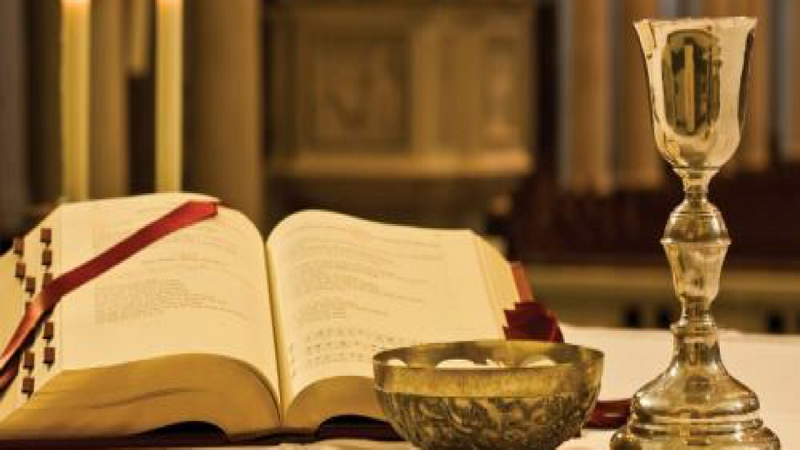 Misa
Recept za borbu protiv anksioznosti:
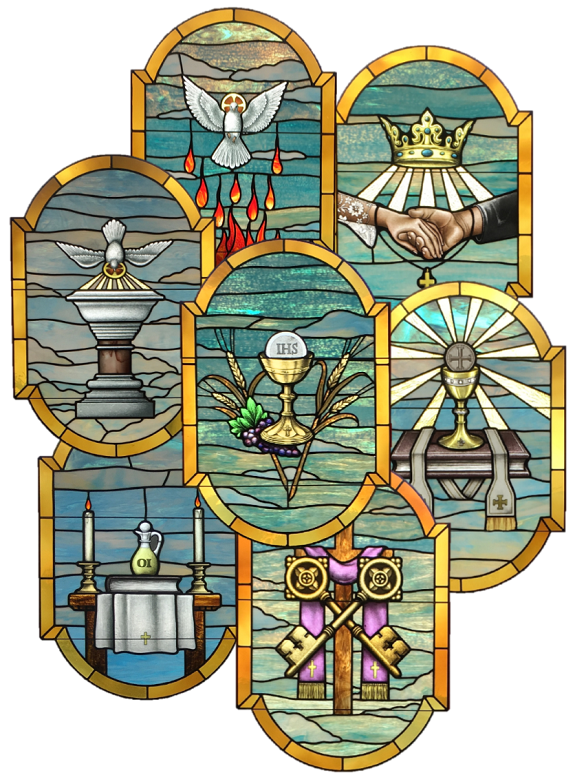 Sakramenti
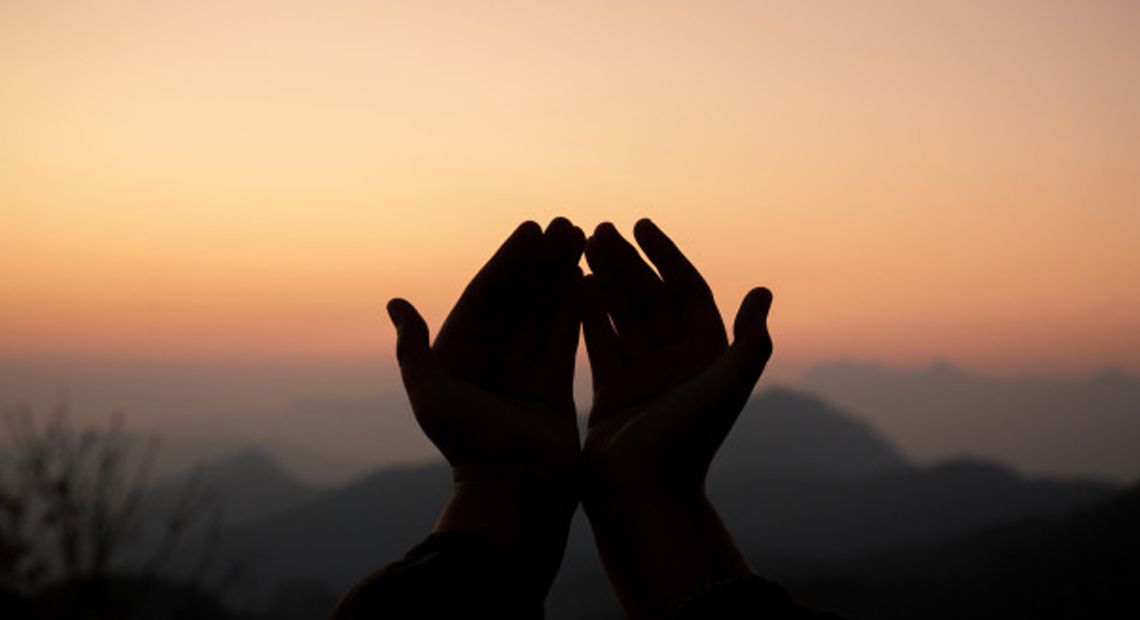 Molitva
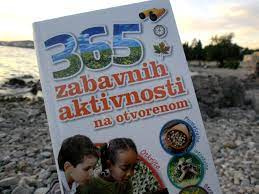 Aktivnosti na otvorenome za bijeg od anksioznosti.
https://images.app.goo.gl/3F6R1NtQYw6FyGsp6
Župne aktivnosti.
Otiđimo  na koncert.
Posjetite izložbe.
Prošećite ujutro do placa.
Uključimo se !
Napravite piknik iznenađenja za obitelj/susjede/prijatelje.
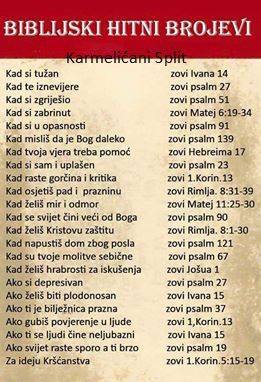 https://svjedocanstva.wordpress.com/2016/12/11/biblijski-hitni-brojevi/
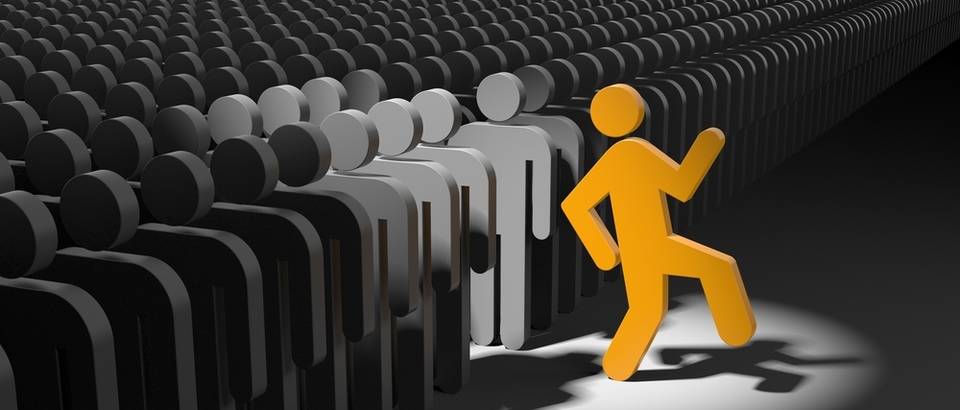 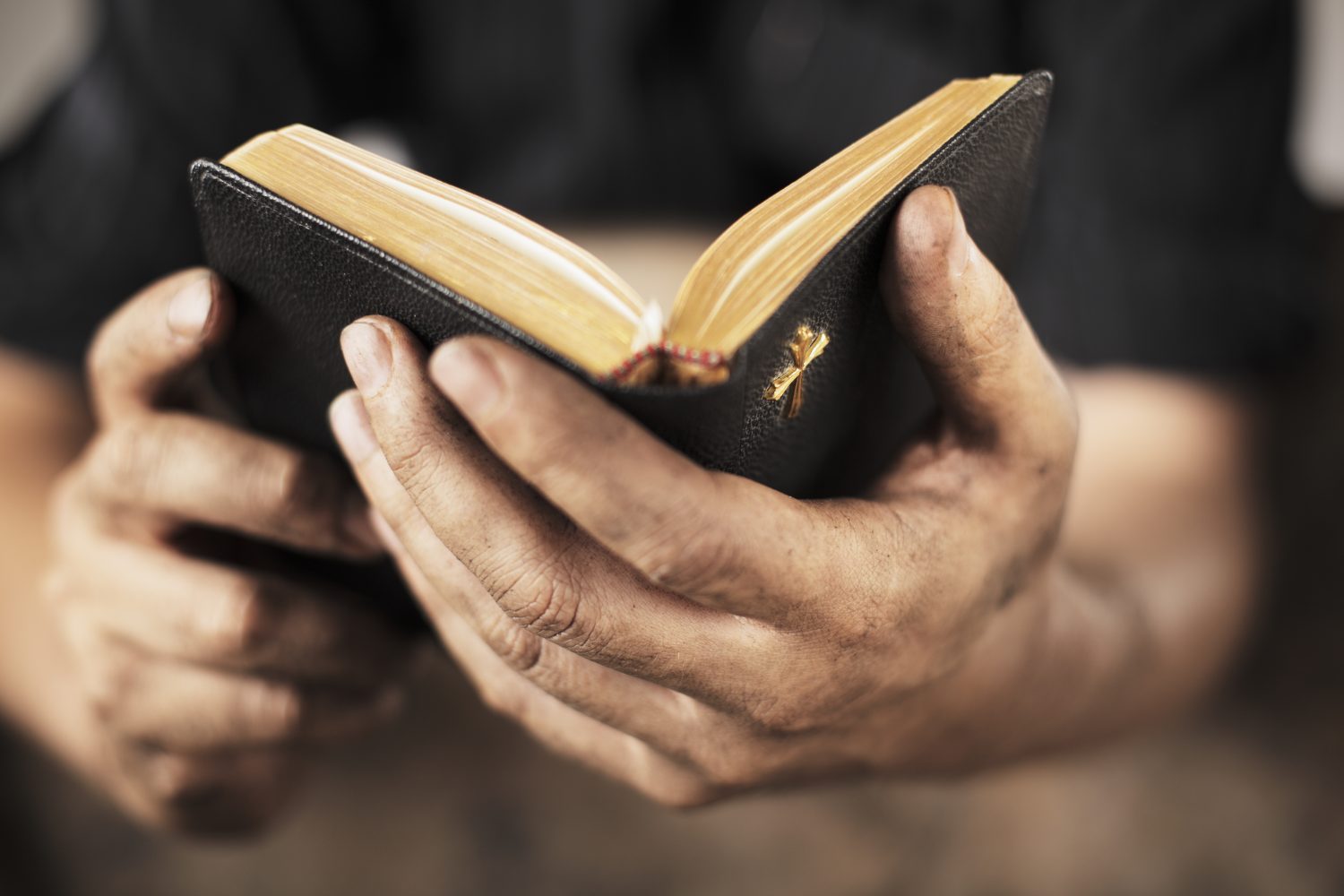 Svatko je  poseban u nečemu.
Prihvaćajući vjeru objeručke, lakše ćemo shvatiti sebe, svoj poziv i smisao našeg nauka, smisao našeg poziva.
5. Bijeg u drugi vid poslova –           
    slabo pouzdanje u Boga
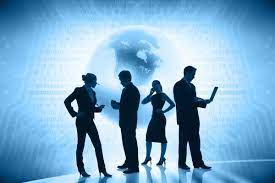 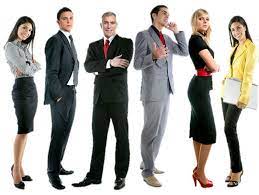 - često se zbog samokritičnosti i inferiornosti, anksioznosti  počinjemo baviti drugim oblicima rada koji na prvi pogled izgledaju primamljivo.
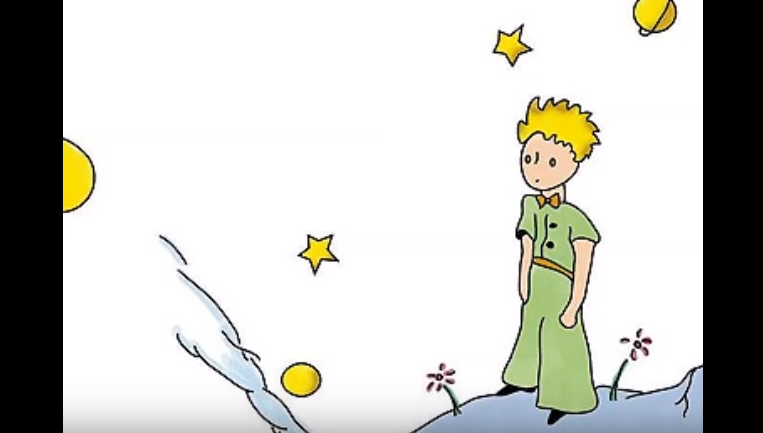 Mudre misli Malog princa za sva vremena
https://youtu.be/_KLOZnvAC24
6. Suradnja sa Crkvenom zajednicom
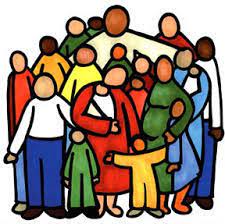 Svatko od nas na jedinstven način želi surađivati, priključiti se…
Možda smatramo da je dostatno biti vjeroučitelj samo u školi. Jesam li van škole zaista slobodan?
7. Molitva
Molitva ne bi trebala biti mrmljanje ili bujica riječi- rutinske riječi na početku sata.
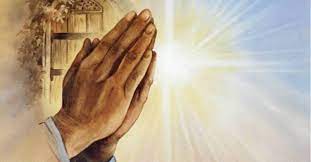 Molitva je važna na satu vjeronauka.
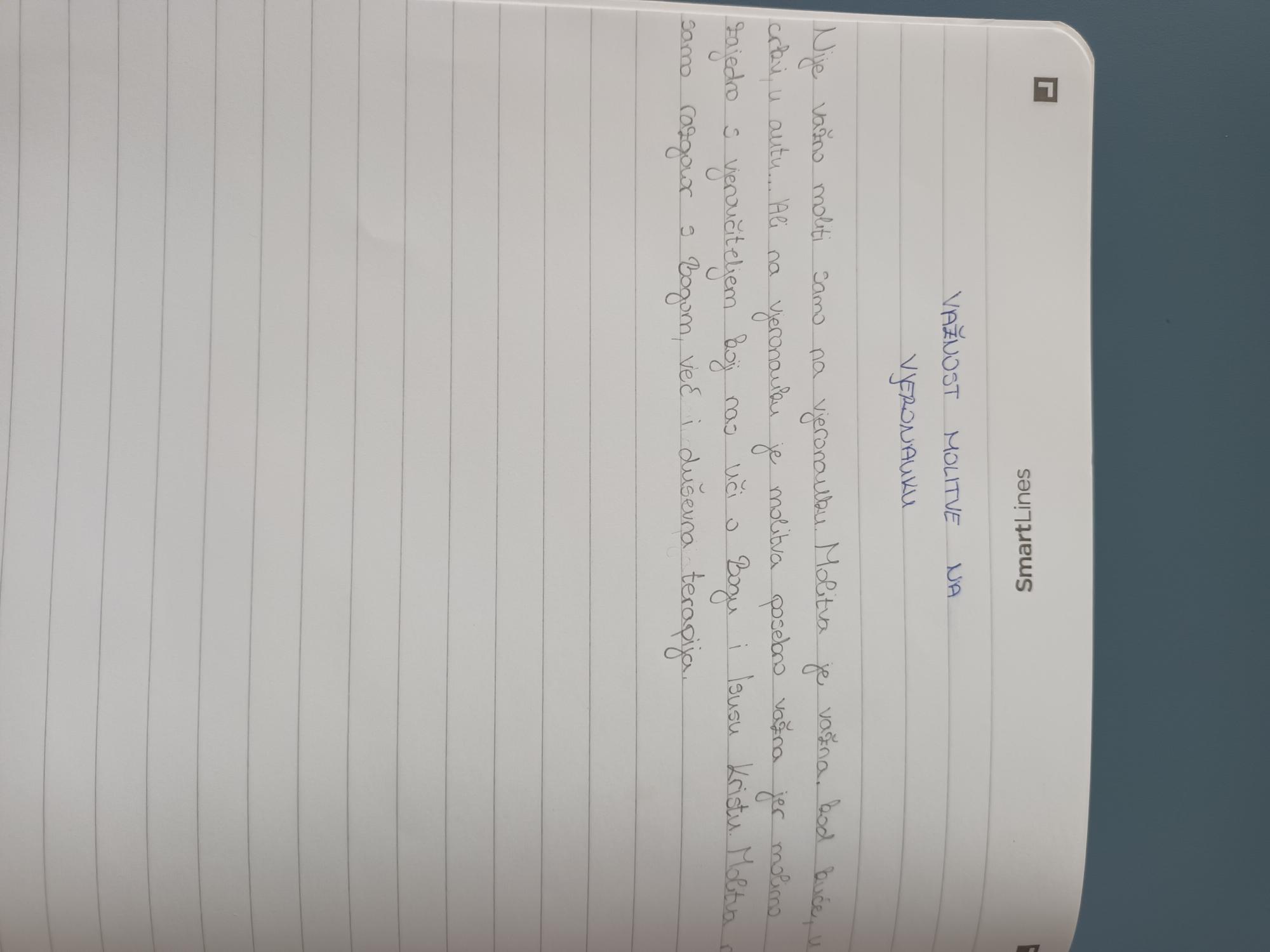 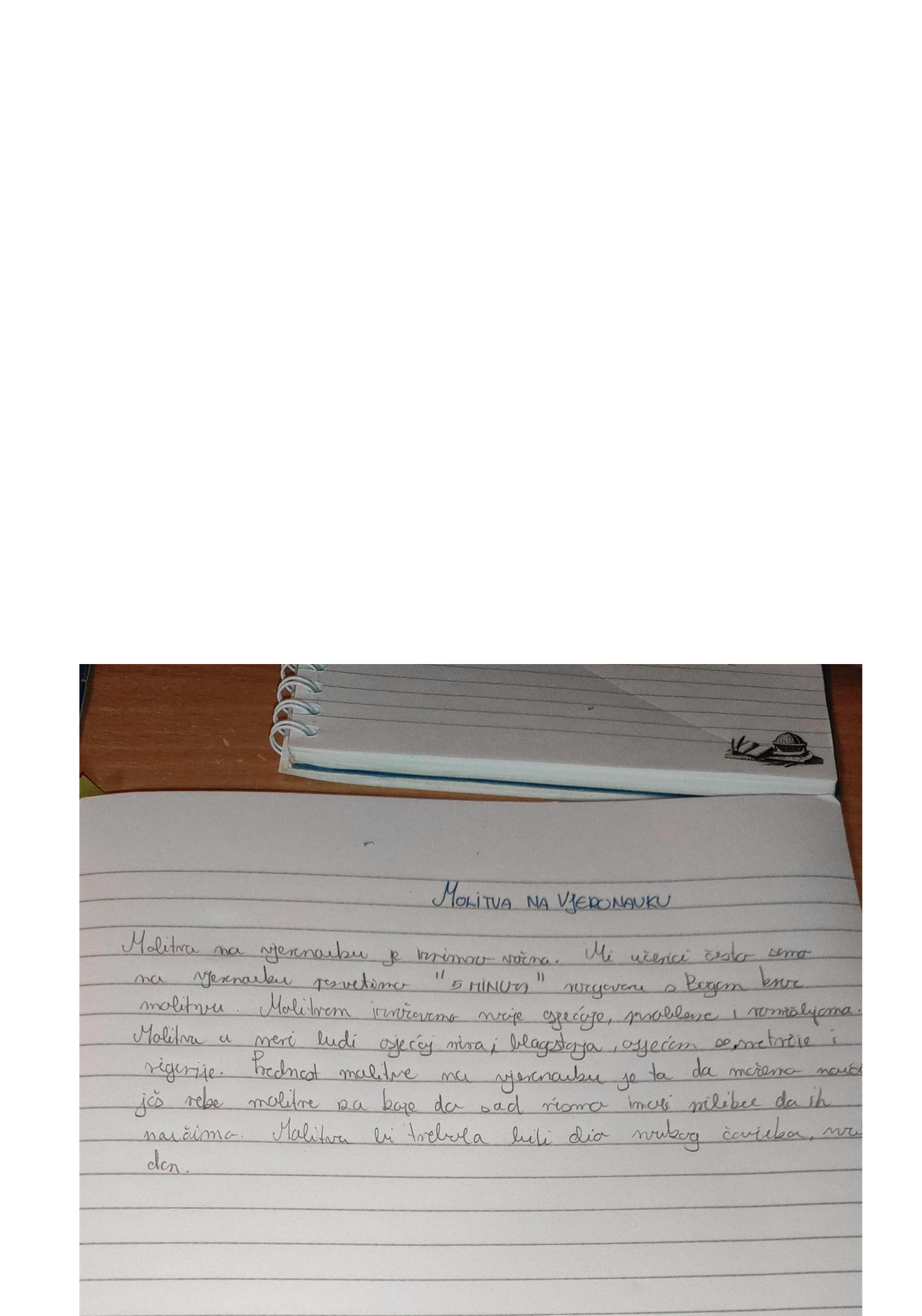 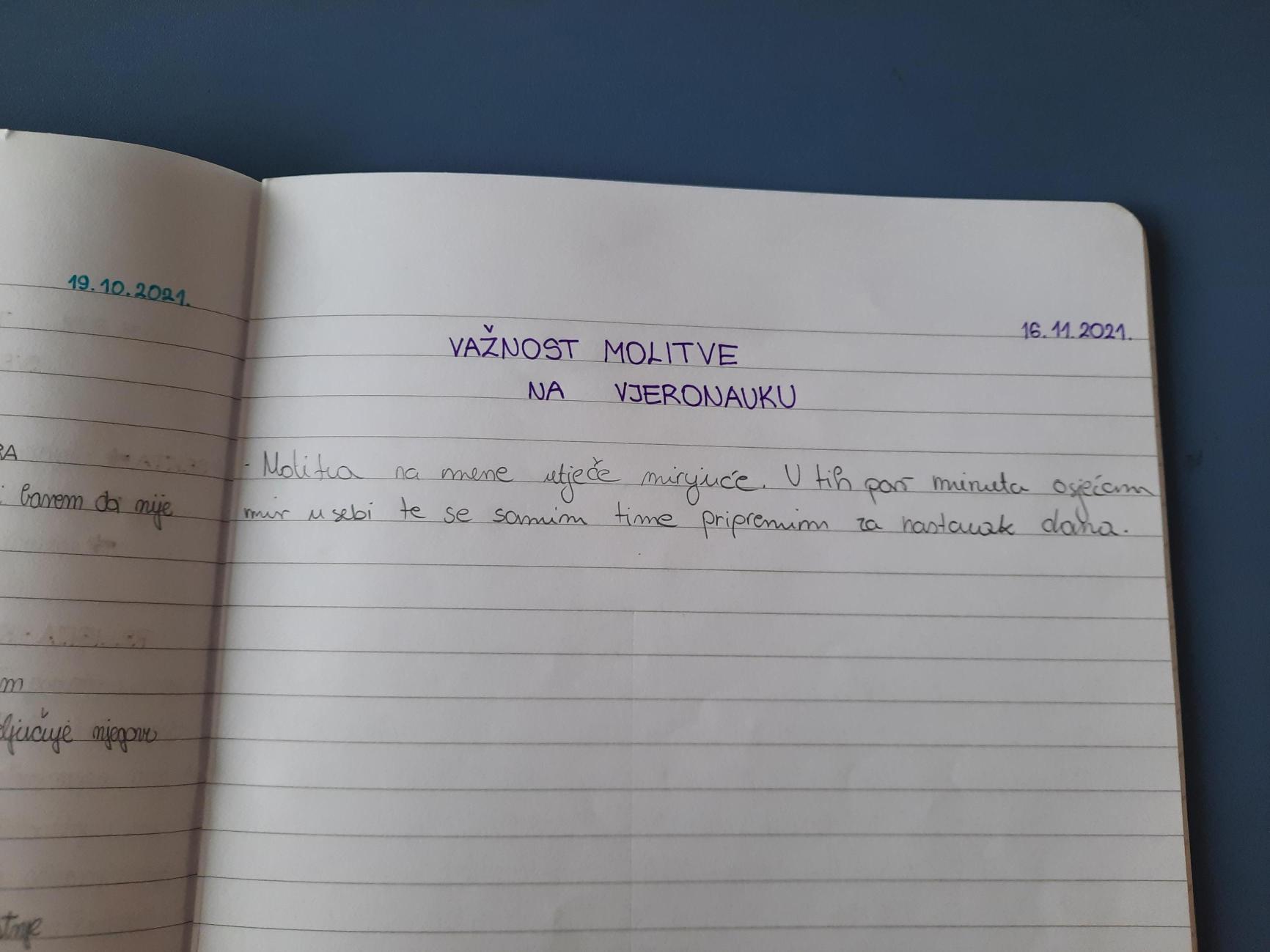 Nije važna samo molitva na vjeronauku. Molitva je važna kod kuće, crkve autu… ali na vjeronauku je molitva posebno važna jer molimo zajedno s vjeroučiteljem koji nas uči o Bogu i Isusu Kristu. Molitva nije samo razgovor s Bogom nego duševna terapija.
Molitva na vjeronauku je iznimno važna. Mi učenici često na vjeronauku posvetimo  5 minuta razgovoru s Bogom kroz molitvu. Molitvom izražavamo svoje osjećaje i probleme. Molitva u meni budi osjećaj mira i blagostanja, osjećam se sretnije i sigurnije. Prednost molitve na vjeronauku je ta da možemo naučiti još neke molitve za koje do sada nismo imali prilike naučiti.
Molitva na mene utječe umirujuće, u tih par minuta osjećam mir u sebi te se samim time pripremim za nastavak dana.
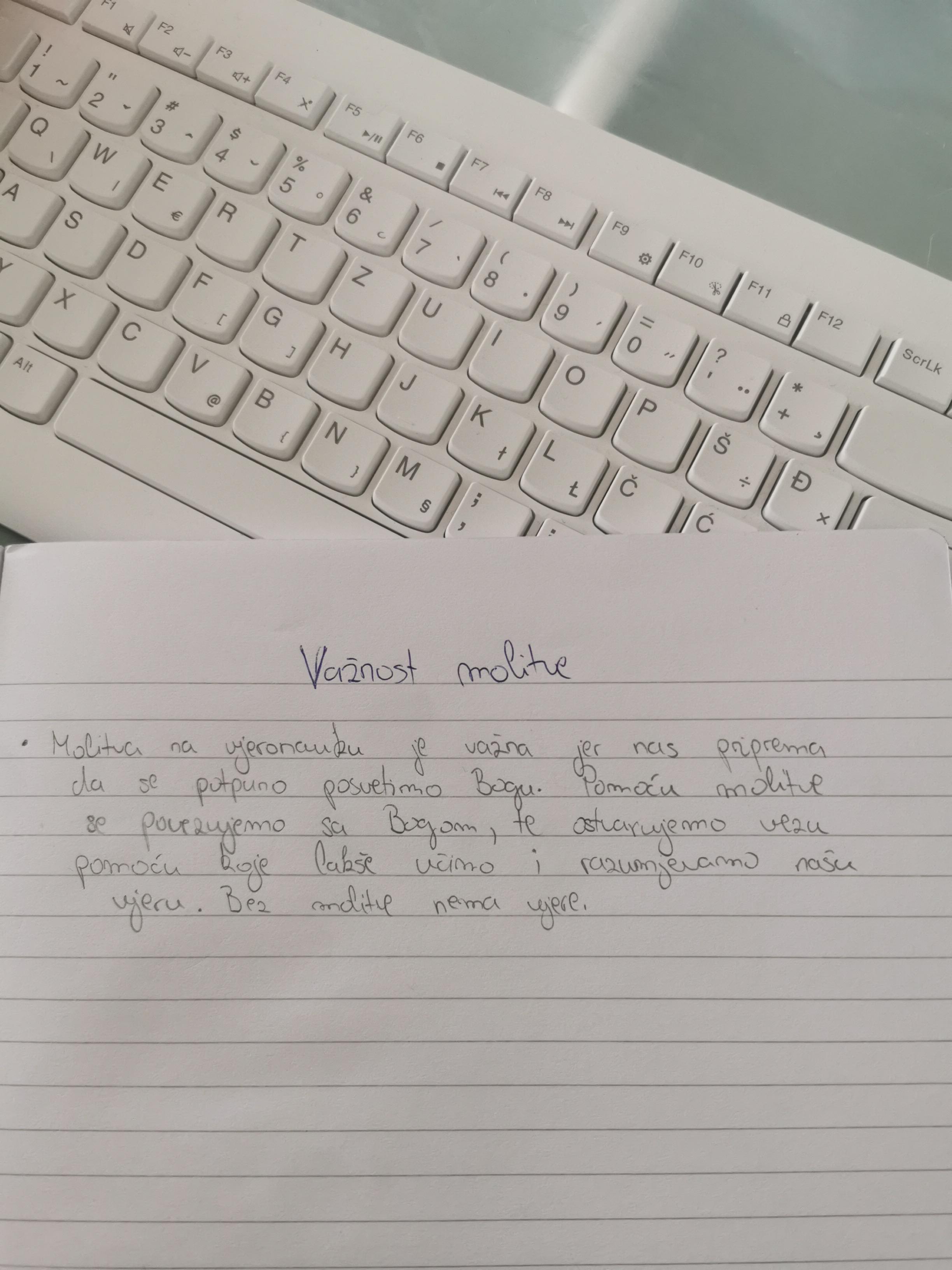 Molitva na vjeronauku je važna jer nas priprema da se potpuno posvetimo Bogu. Pomoću molitve se povezujemo sa Bogom te ostvarujemo vezu pomoću koje lakše učimo i razumijemo našu vjeru. Bez molitve nema vjere.
8. Kakvog želim vjeroučitelja
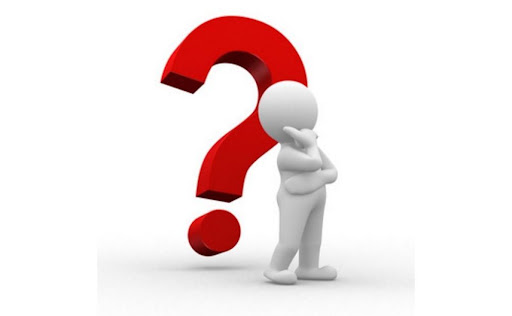 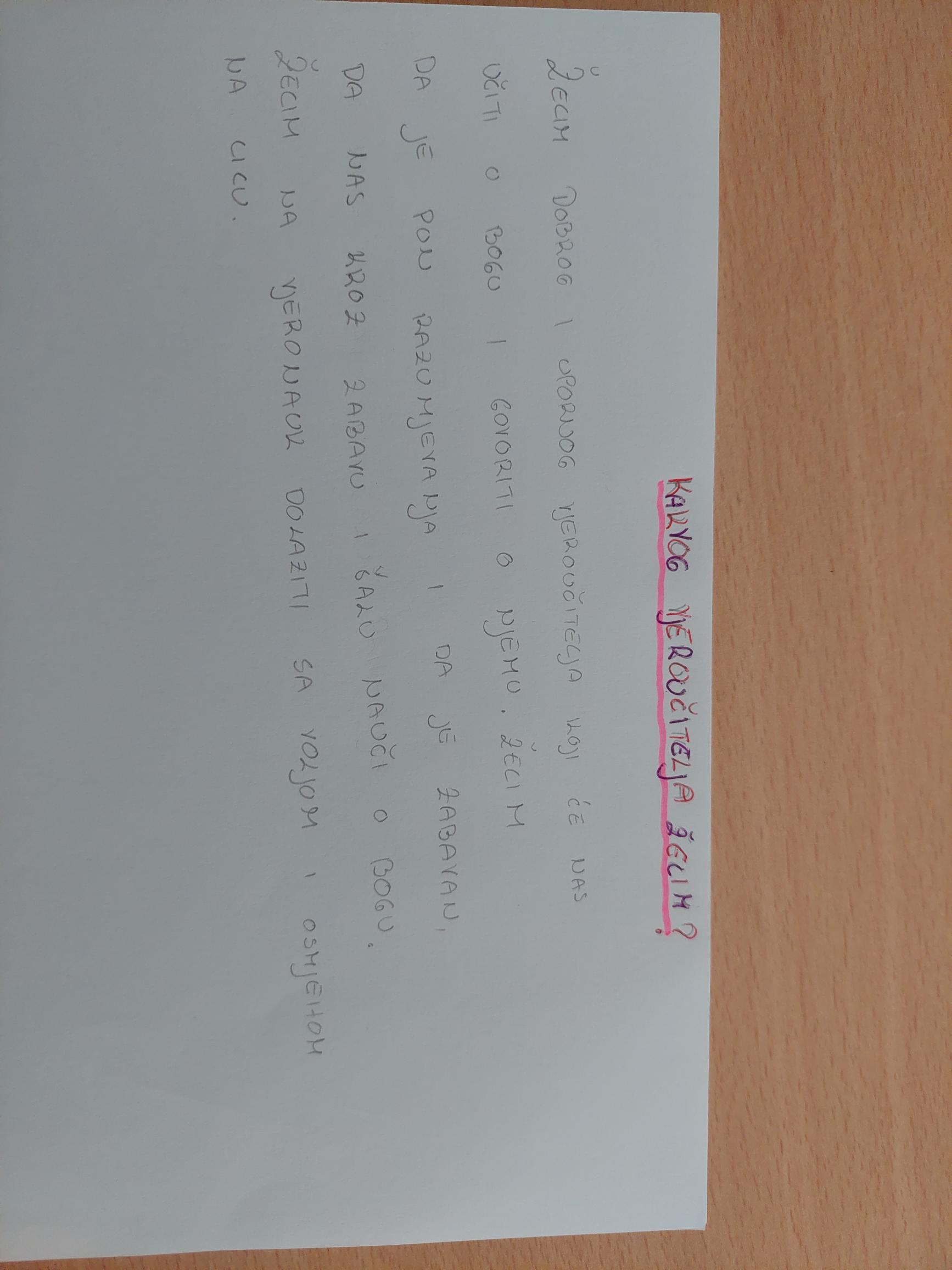 8. Kakvog želim vjeroučitelja
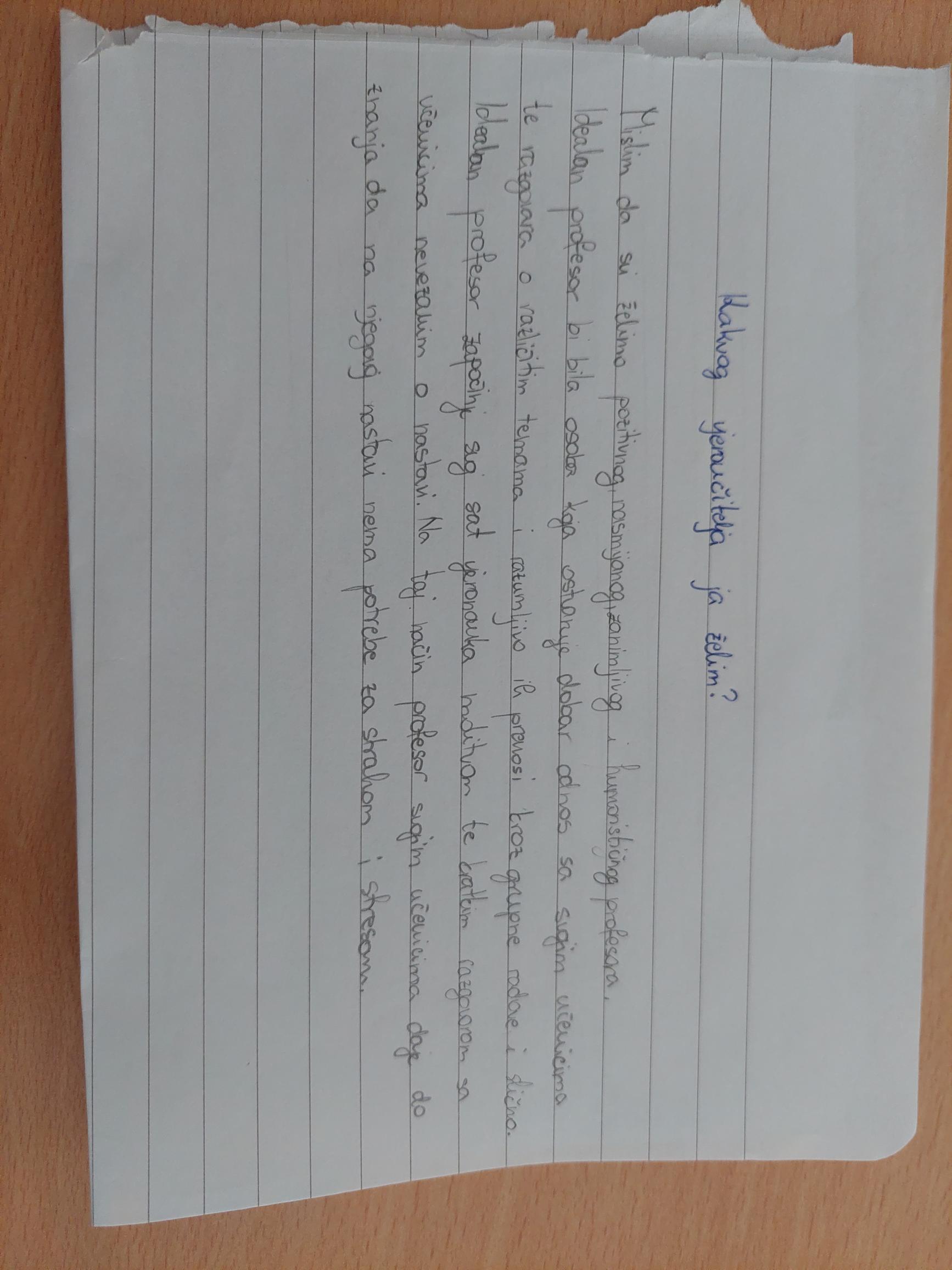 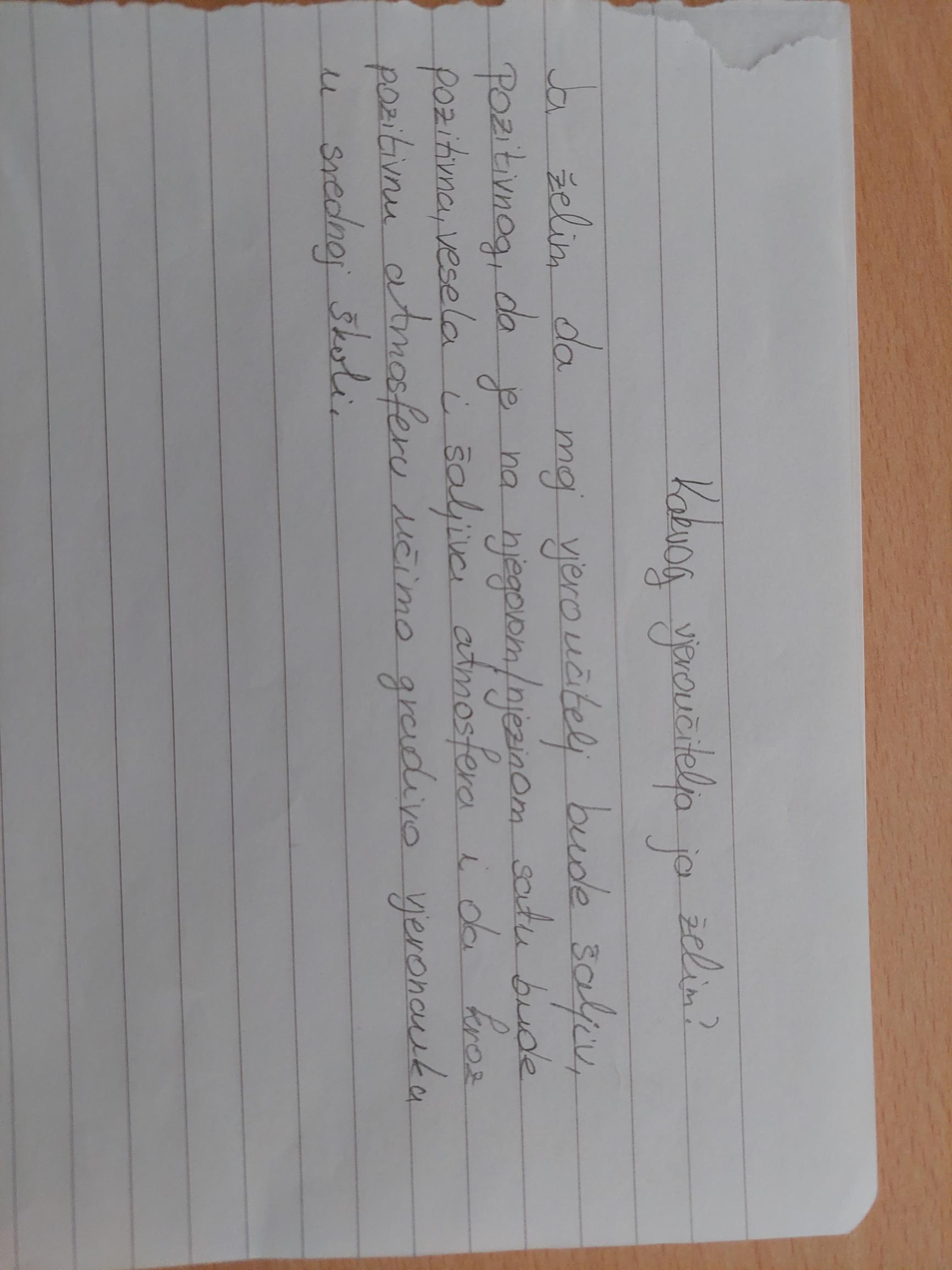 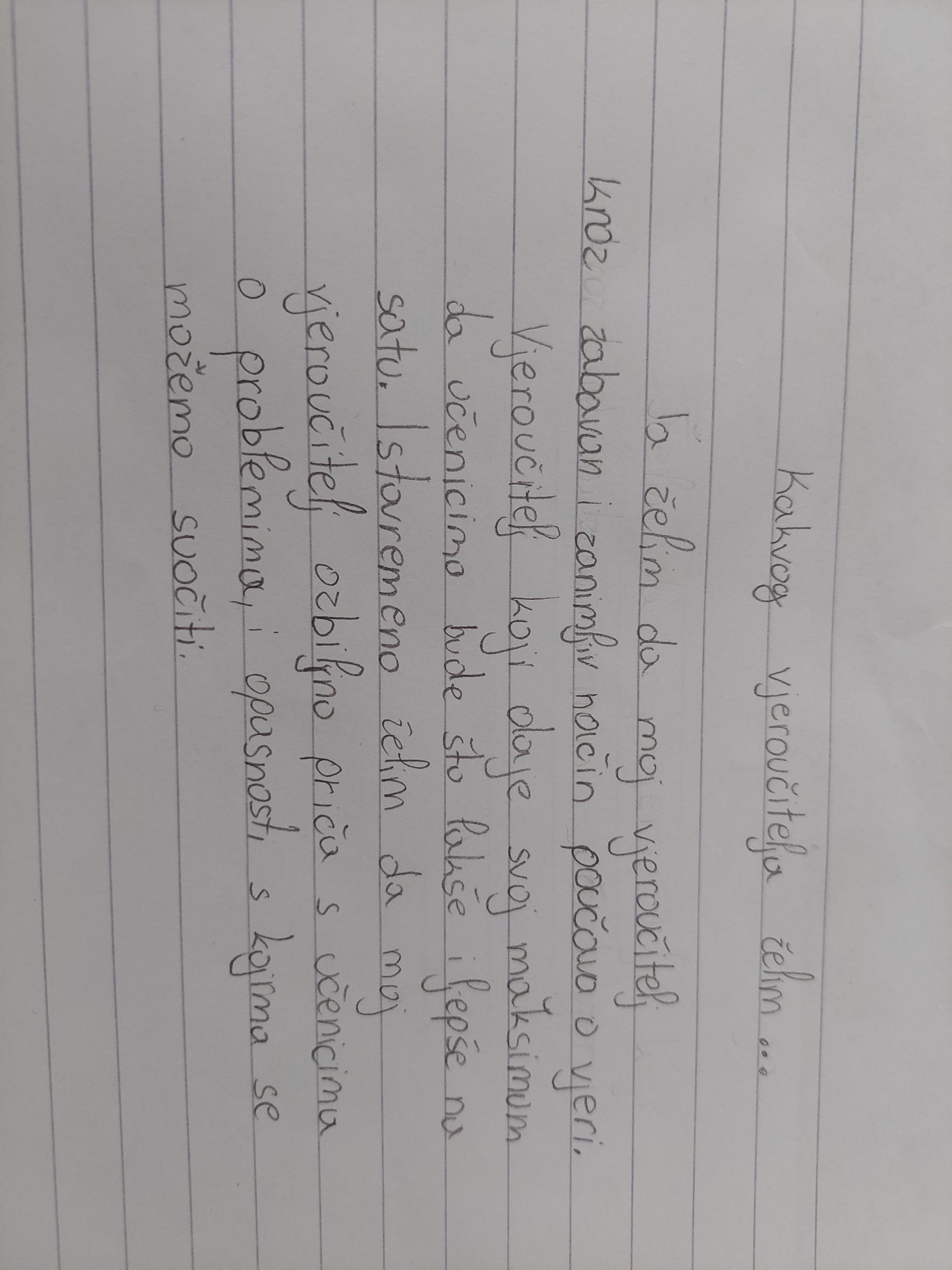 Mislim da svi želimo pozitivnog, nasmijanog, zanimljivog i humorističnog profesora. Idealni profesor bi bila osoba koja ostvaruje dobar odnos sa svojim učenicima te razgovara o različitim temama i razumljivo ih prenosi kroz grupne radove i slično. Idealan profesor započinje svoj sat vjeronauka molitvom te kratkim razgovorom sa učenicima nevezanim o nastavi. Na taj način profesor svojim učenicima daje do znanja da na njegovoj nastavi nema potrebe za strahom i stresom.
Ja želim da moj vjeroučitelj kroz zabavan i zanimljiv način poučava o vjeri. Vjeroučitelj koji daje svoj maksimum da učenicima bude što lakše i lakše na satu. Istovremeno želim da moj vjeroučitelj ozbiljno priča s učenicima o problemima, opasnostima s kojima se možemo suočiti.
Ja želim da moj vjeroučitelj bude šaljiv, pozitivan, da je na njegovom/njezinom satu bude pozitivna, vesela i šaljiva atmosfera i da kroz pozitivnu atmosferu učimo gradivo vjeronauka u srednjoj školi.
Želim dobrog i upornog vjeroučitelja koji će nas učiti o Bogu i govoriti o Njemu. Želim da je pun razumijevanja i da je zabavan, da nas kroz zabavan način i šalu nauči o Bogu. Želim na vjeronauk dolaziti sa voljom i osmjehom na licu.
https://docs.google.com/forms/d/1XVp7zz8nLmKRz8yWHw6ymK9PVhMaNJY55O6NuxHWWko/edit?usp=sharing
https://www.emaze.com/@AOTTICRLF/krini-put
Evaluacija predavanja - Vjeroučitelj pred izazovom današnjeg vremena
https://docs.google.com/forms/d/19ToU15p6rs9ye6J3ijlCtr5RROsJVMNg5_cQ8hOl8cQ/edit
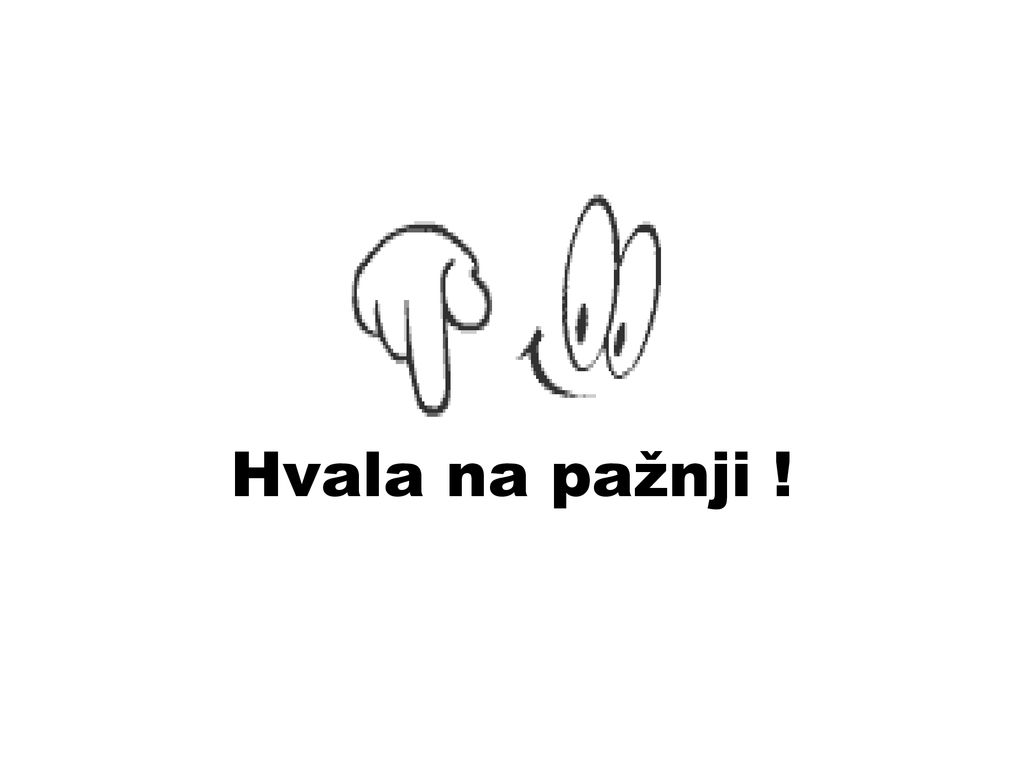 Mihael Pisačić, dipl. teolog